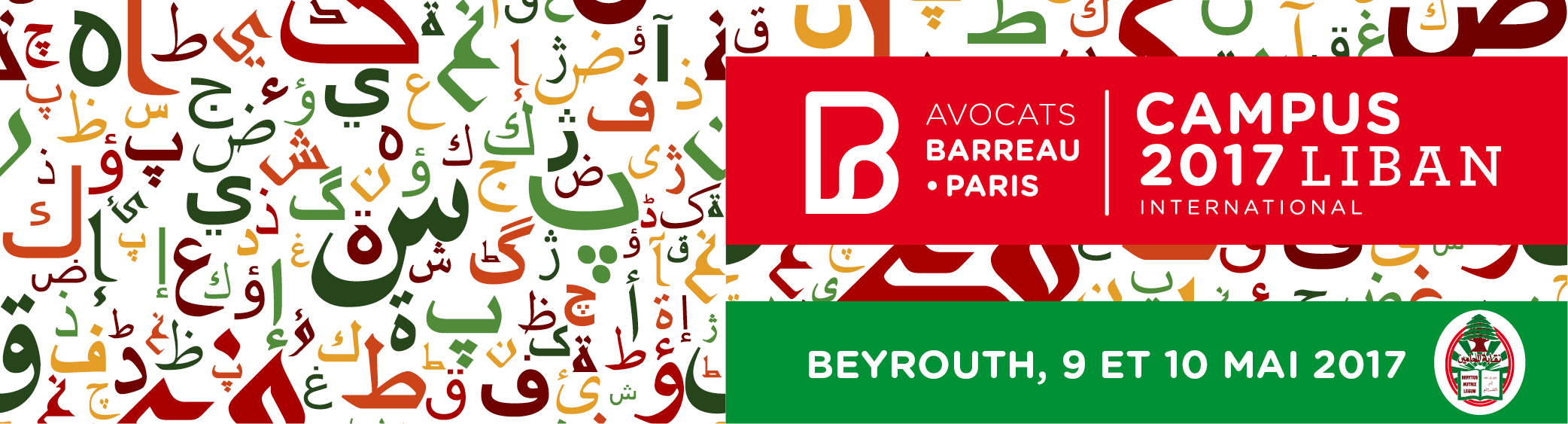 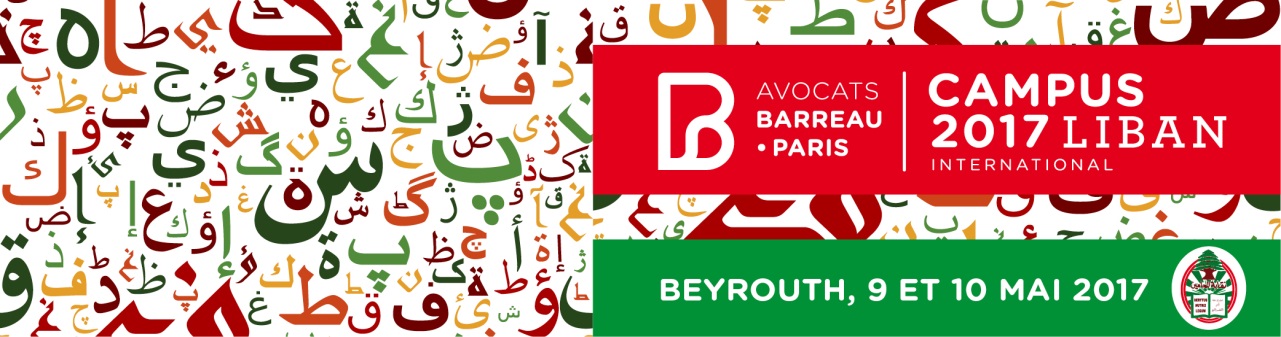 La protection des femmes victimes de violences : le rôle de l’Etat et des corps intermédiaires, les limites de l’évolution législative
Elisabeth Moiron-Braud
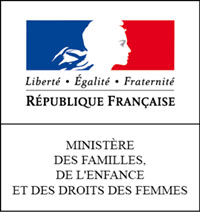 INTRODUCTION
Partie 1 : l’émergence d’une politique publique spécifique
Partie 2 : Les avancées législatives
Partie 3 : Les plans d’action nationaux
CAMPUS LIBAN 2017
9 ET 10 MAI
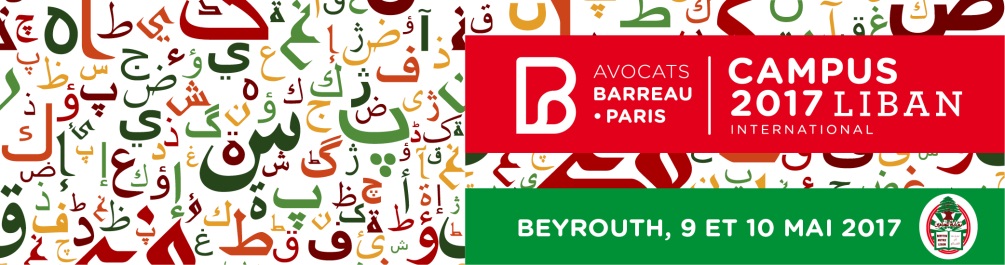 Introduction
CAMPUS LIBAN  2017
9 ET 10 MAI
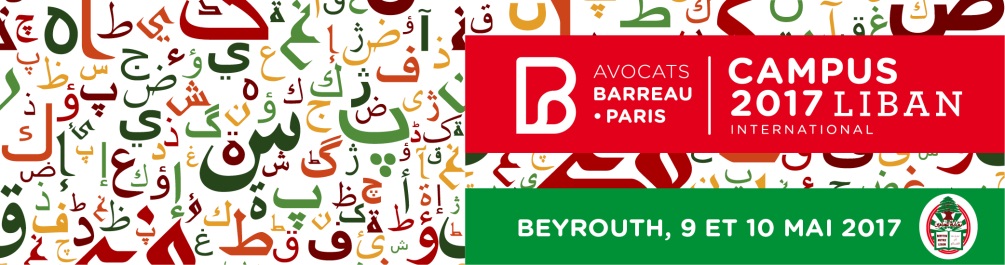 Partie 1
L’émergence d’une politique publique spécifique
CAMPUS LIBAN  2017
9 ET 10 MAI
Partie 1 : l’émergence d’une politique publique spécifique
International
Déclaration sur l’élimination de toutes les formes de violence à l’égard des femmes - 20 décembre 1993

Europe
Convention du Conseil de l’Europe sur la prévention et la lutte contre la violence à l’égard des femmes et la violence collective, dite « Convention d’Istanbul » - 7 avril 2011

France
Enquête de victimation sur les violences faites aux femmes, dite enquête ENVEFF – 2000
	Statistiques alarmantes
	Ecart important entre le nombre de victimes et le nombre de plaintes
CAMPUS LIBAN
9 ET 10 MAI
Partie 1 : l’émergence d’une politique publique spécifique
La nécessité d’une intervention publique

des conséquences très graves sur la santé des victimes :
	Le risque de fausse-couche est multiplié par 1,9.
	Le risque de naissance prématurée augmente de 17%.
	Les victimes estiment à 68% que les violences ont eu des répercussions sur leur santé psychologique, et à 54%, qu’elles ont 	entraîné des perturbations dans leur vie quotidienne.
	Probabilité plus élevée de connaître des problèmes de consommation d’alcool ou de dépression


Une réalité alarmante :
Violences au sein du couple (statistiques en France) :
	Chaque année, 223 000 femmes de 18 à 75 sont victimes de violences conjugales (soit 1% de cette population)
	En 2015, 115 femmes ont été tuées par leur conjoint ou ex-conjoint
	143 000 enfants vivent dans un foyer où une femme a été déclarée victime de violences conjugales

Violences sexuelles (statistiques en France) :
	Chaque année, 84 000 femmes âgées de 18 à 75 ans sont victimes de viols ou tentatives de viol.
	Dans 90% des cas, la victime connait son agresseur
	Sur une année, 553 000 femmes de 20 à 69 ans déclarent avoir été victimes d’agressions sexuelles autres que le viol


La difficulté des femmes à libérer leur parole et à exercer leurs droits :
	Seulement 14% des victimes de violences conjugales portent plainte.
	Seulement 10% des victimes de viols ou tentatives de viol portent plainte, et seule 1 plainte sur 10 aboutit à une condamnation.
	En 2014, seulement 765 hommes et 6 femmes ont été condamnés pour viol sur des personnes de plus de 15 ans.
TITRE DE LA PRÉSENTATION
JJ/MM/AAAA
Partie 1 : l’émergence d’une politique publique spécifique
Objectifs de la politique publique de lutte contre les violences faites aux femmes
	
Prévenir les violences

Réprimer les auteurs

Renforcer les droits des victimes

+ amélioration de la connaissance du phénomène
TITRE DE LA PRÉSENTATION
JJ/MM/AAAA
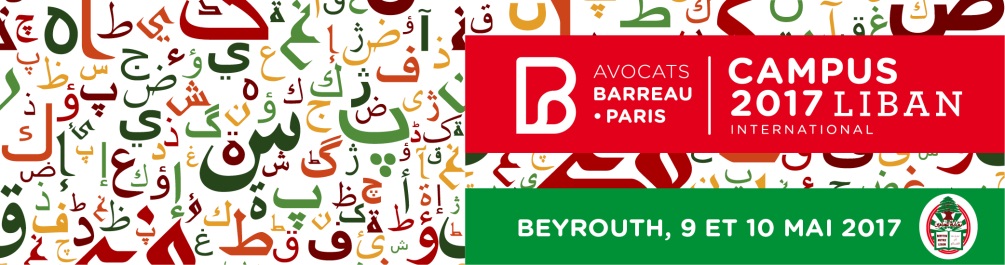 Partie 2
Les avancées législatives
CAMPUS LIBAN  2017
9 ET 10 MAI
Partie 2 : les avancées législatives
Loi du 22 juillet 1992
portant réforme des dispositions du code pénal relatives à la répression des crimes et délits contre les personnes
	Reconnaissance de la spécificité des violences commises au sein du couple
	Peine aggravée lorsque les violences sont commises par le conjoint ou concubin


Loi du 12 décembre 2005
relative au traitement de la récidive des infractions pénales
	Éloignement de l’auteur facilité
	Possibilité d’une prise en charge sanitaire, sociale ou psychologique


Loi du 4 avril 2006
renforçant la prévention et la répression des violences au sein du couple ou commises contre les mineurs
	Le viol est reconnu si l’auteur et la victime sont mariés, pacsés ou ex


Loi du 9 juillet 2010
relative aux violences faites spécifiquement aux femmes, aux violences au sein du couple et aux incidences de ces dernières sur les enfants
	Création de l’ordonnance de protection
CAMPUS LIBAN
9 ET 10 MAI
Partie 2 : les avancées législatives
Loi du 6 août 2012
relative au harcèlement sexuel


Loi du 4 août 2014
pour l’égalité réelle entre les femmes et les hommes
	Remise en cause de l’autorité parentale de l’auteur de violences	
	Formation inscrite dans la loi
	Généralisation du Téléphone Grave Danger


loi du 18 novembre 2016
de modernisation de la justice du XXIe siècle 


Loi du 27 janvier 2017
dite « Egalité et Citoyenneté »
	Le sexisme comme circonstance aggravante
CREATION DE LA MIPROF :

Mission interministérielle pour la protection des femmes contre les violences et la lutte contre la traite des êtres humains
CAMPUS LIBAN
9 ET 10 MAI
Partie 3
Les plans d’action nationaux
TITRE DE LA PRÉSENTATION
JJ/MM/AAAA
Partie 3 : les plans d’action nationaux
Une feuille de route de l’action publique

	Prise en compte des constats et données chiffrées
	Vecteurs des évolutions législatives
	Réponses ciblées vers les publics les plus fragiles et vers toutes les formes de violences


Grands axes :

	L’orientation et l’accompagnement des victimes  la formation des professionnels 
	Répondre à la diversité des situations, des territoires et des formes de violences (mutilations sexuelles féminines, violences 	sexuelles, mariages forcés)
	Déraciner les violences par la lutte contre le sexisme
CAMPUS LIBAN
9 ET 10 MAI
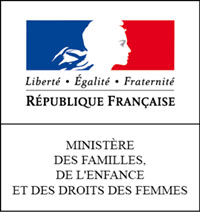 Elisabeth MOIRON-BRAUD
Secrétaire générale
Mission interministérielle pour la protection des femmes contre les violences et la lutte contre la traite des êtres humains (MIPROF)
14, avenue Duquesne
75007 Paris